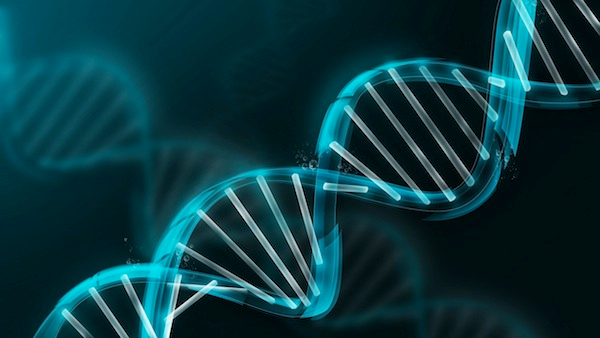 Основні поняття 
генетики
Генетика як наука
Генетика – це наука про закони спадковості й мінливості організмів і методах керування ними. Залежно від рівня дослідження розрізняють молекулярну генетику, цитогенетику й інші. По об'єкту дослідження буває генетика мікроорганізмів, генетика рослин, тварин і, нарешті, генетика людини.
Спадковість - здатність організмів породжувати собі подібних; властивість організмів передавати свої ознаки та якості з покоління в покоління; властивість організмів забезпечувати матеріальну і функціональну наступність між поколіннями. Зміна - поява відмінностей між організмами (частинами організму або групами організмів) за окремими ознаками; це існування ознак у різних формах (варіантах).
Структура сучасної генетики 
та її значення
Вся генетика ділиться на:
Фундаментальну;
Прикладну
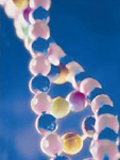 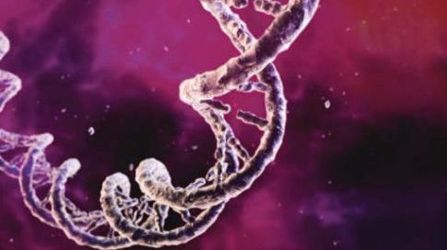 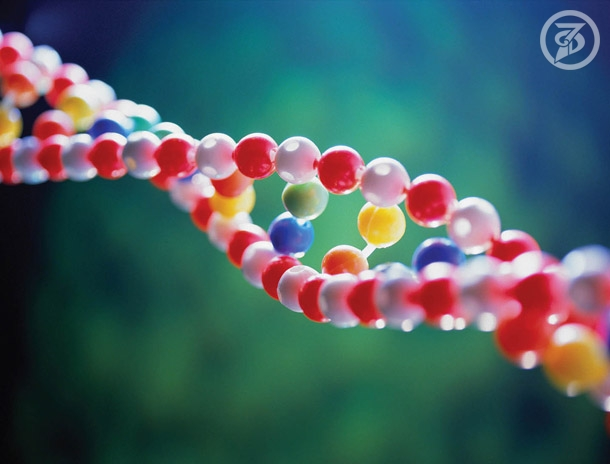 Фундаментальна генетика вивчає загальні закономірності успадкування ознак у лабораторних , або модельних видів: прокаріот (наприклад , кишкової палички), цвілевих і дріжджових грибів , дрозофіли , мишей і деяких інших. До фундаментальної генетики відносяться наступні розділи : 
класична ( формальна) генетика ;
 цитогенетика ;
 молекулярна генетика ;
 генетика мутагенезу (в т. ч , радіаційна та хімічна генетика); 
еволюційна генетика ;
 генетика популяцій ;
 генетика індивідуального розвитку ;
 генетика поведінки ;
 екологічна генетика ;
 математична генетика ;
космічна генетика (вивчає дію на організм космічних факторів: космічних випромінювань , тривалої невагомості і ін.)
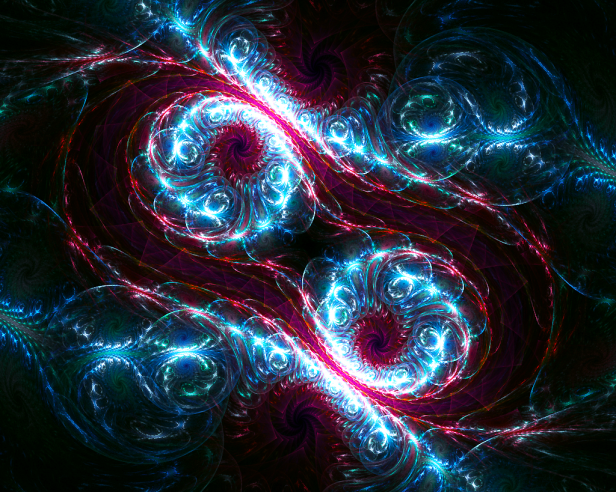 Прикладна генетика розробляє рекомендації для застосування генетичних знань в селекції, генної інженерії та інших розділах біотехнології, у справі охорони природи. Ідеї ​​та методи генетики знаходять застосування у всіх областях людської діяльності, пов'язаної з живими організмами. Вони мають важливе значення для вирішення проблем медицини, сільського господарства, мікробіологічної промисловості.
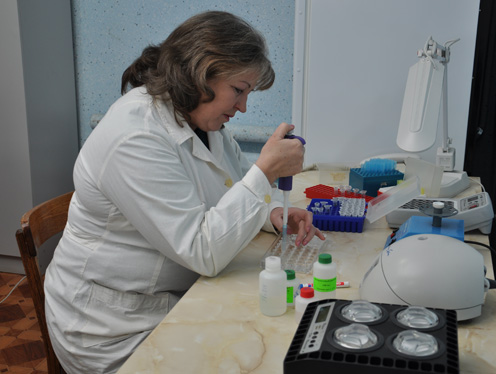 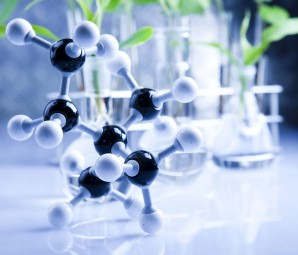 Основні поняття генетики 
Генотип - сукупність генів. 
Генофонд - сукупність генотипів групи особин, популяції, виду або всіх живих організмів планети.
Фенотіп - сукупність зовнішніх прізнаков.
Генетіческій аналіз - сукупність генетичних методів. Головний елемент генетичного аналізу - гибридологический метод, або метод схрещування.
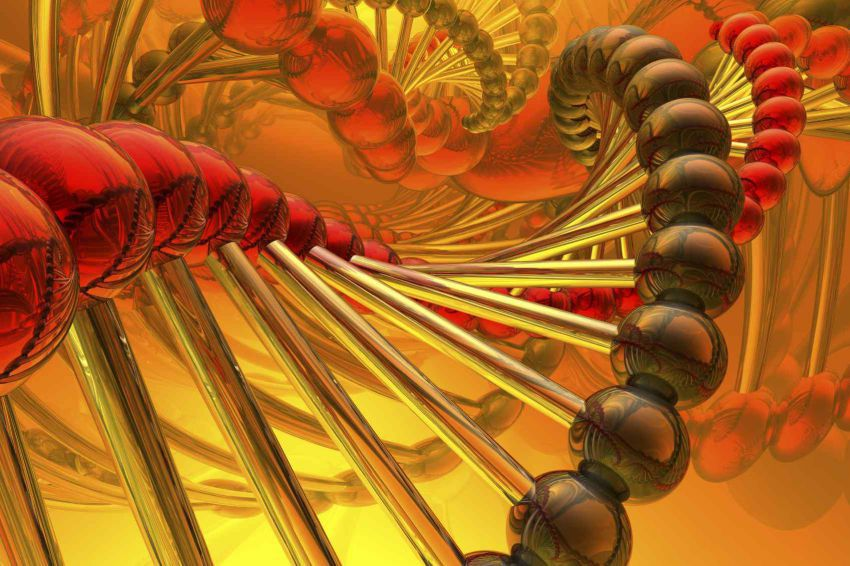 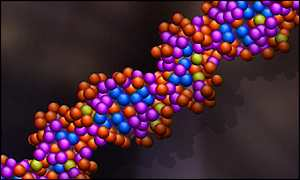 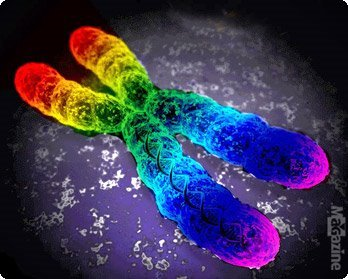 Ген - ділянка молекули ДНК (або РНК у деяких вірусів і фагів), що містить інформацію про будову одного білка (ген -> білок-> ознака). 
Локус - місце в хромосомі, яке займає один ген. Кожен ген займає строго певний локус.
Аллель - стан гена (домінантне і рецесивне). Наприклад: ген форми горошини А (домінантний).
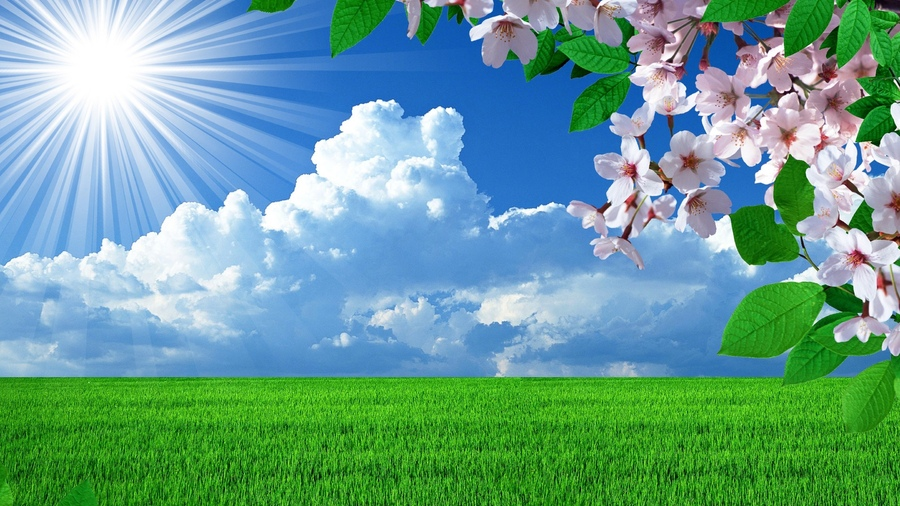 Дякую за увагу! ♥